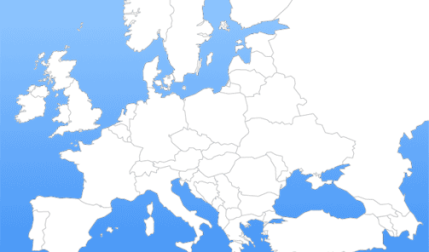 Economic Association with European countries
Harmonization of national legislation with the EU legislation and international  agreements
Ankara Association Agreement  with Turkey (1963), Cyprus (1972 – not active because of accession), Iceland, Norway, Lichtenstein (1992)
European agreements:  Poland, Hungary (1994), Romania, Bulgaria, Czech Republic and Slovakia (1995), Estonia, Lithuania and Latvia (1998), Slovenia (1999)
Stabilisation and association agreements: Croatia (2001), Albania (2006), Montenegro (2007), Bosnia and Hertzegovina (2008), Macedonia (2004), Serbia (2013)
Association agreements with Georgia, Moldova and Ukraine (2014)
European Economic Area Agreement : Iceland, Norway, Lichtenstein (1992). 4 freedoms+ coordination of policies including social policy, consumer protection, environmental protection
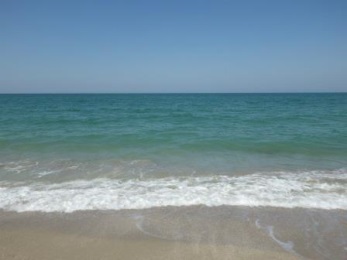 Overseas Countries and Territories Association
Special relationship with one of the member states of the EU (Denmark, France, the Netherlands, United Kingdom)
Cooperation Treaty between the EU and OCTA (2008)
Treaty on the Functioning of the European Union - opportunity to join the EU freedom of movement for workers and freedom of establishment (usually MFN treatment)
Unilateral tariff preferences, economic cooperation
Trilateral partnership (oversea territory, the EU Member States with special relations, European Commission), Overseas Countries and Territories - EU Forum 
Financial support: 
European Development Fund (2014-2020 365 mln euro),
financing instrument for development cooperation (DCI), instrument for stability, humanitarian aid instrument
The EU programs in the area of education , science, audiovisual sector, entrepreneurship are open for OCT
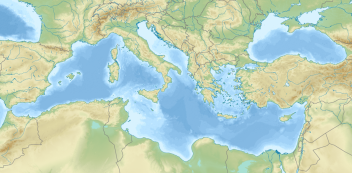 Euro-Mediterranean Association Agreements
They often are an upgraded version of Partnership and Cooperation Agreements
Members: the EU, Algeria, Egypt, Israel, Jordan, Lebanon, Morocco, Palestine, Tunisia + Libya, Syria (not in force, negotiations suspended)
Economic, trade, financial , social cooperation, trade liberalization, DSM, competition, sustainable development, investment, migration control, labor legislation
Motivation for cooperation between Mediterranean countries (Agadir Agreement between Tunisia, Morocco, Jordan, and Egypt; FTA Israel - Jordan; FTAs with Turkey)
Services are not covered
Agricultural products – exemptions, but there are separate liberalization agreements with some members
No membership prospects, therefore soft harmonization with the EU legislation, no Aquis communitaire implementation by Israel
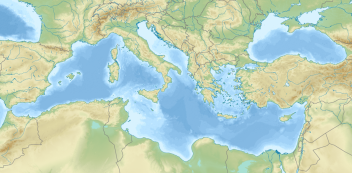 Euro-Mediterranean Association Agreements
Problem – low volume of bilateral trade between Mediterranean partners, some are not WTO member states
Rules of origin, Regional Convention on pan-Euro-Mediterranean preferential rules of origin, movement certificate EUR.1 or EUR-MED / invoice declaration incertaine cases
In previous PCAs The EU virtually provided unilateral preferences for the partners (industrial goods). The Association Agreements – bilateral preferential treatment (quasi-unilateral in comparison to PCAs).
Financial Assistance: MEDA program, EIB
Different motivation in the EU:
South EU countries  – more similar structure of production – less incentives for trade liberalization
Northern EU countries  - beneficiaries – less barriers for their exports
Motivation – trade is an substitute to migration, more stability in the region
Euro-Mediterranean Association Agreements
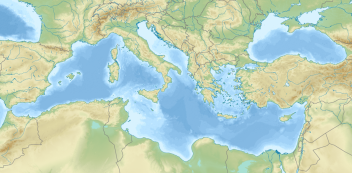 No significant trade diversion effect  in the countries where the EU had been the major trading partner or where the countries had already been members of FTA with other major partners (the US – Israel)
Risk of trade diversion for Egypt, Jordan, Lebanon (geographically diversified trade)
Conformity assessment procedures  can be difficult
Trade with Euro-Mediterranean partners = 10% of the EU trade
EU – trade surplus usually
Positive effect for exports of Egypt, Morocco,  moderately positive – the EU, neutral – Israel, Tunisia, negative – Algeria, Jordan (Elmallah M. (2014))
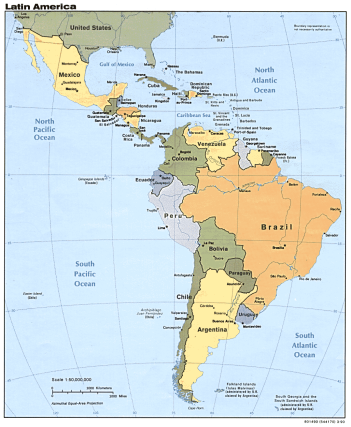 Association Agreements with Latin American states
Chili, Central American countries (in force),
MERCOSUR (negotiations)
Goods and services
Central America (2013): Costa-Rica, Salvador, Guatemala, Honduras, Nicaragua, Panama
Agriculture -  preferences under Generalised Scheme of Preferences . Exceptions – bananas, sugar.
EU-MERCOSUR negotiations – problems:
EU – exemption for agriculture, better services market access , geographical indications, transparency of government procurement, national treatment for investments
MERCOSUR – special and differentiated treatment for its member states, longer transition period, deviations from reciprocity, liberalization of trade in agricultural products, deviation from single comprehensive agreement principle, no concessions in subsidized products,  intellectual property and geographical indications
Motivation – the EU is a major trade partner (20% trade of MERCOSUR), MERCOSUR is the 6th trade partner of the EU
Since 2014 no preferential treatment for MERCOSUR countries under Generalised Scheme of Preferences (high middle-income countries except Paraguay)
Tariffs and tariff preferences of the EU, 2012
Source; authors calculations and Tariff Profiles / World Trade Organization [Electronic Resource]. – Mode of Access: URL:  http://stat.wto.org/TariffProfile/WSDBTariffPFHome.aspx?Language=E
The EU – Ukraine Association Agreement
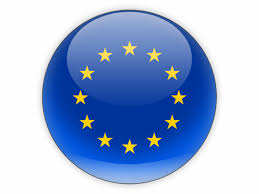 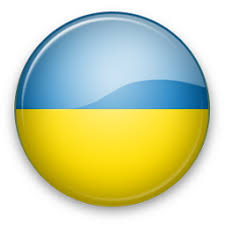 TITLE I GENERAL PRINCIPLES

TITLE ІІ POLITICAL DIALOGUE AND REFORM, POLITICAL ASSOCIATION, COOPERATION AND CONVERGENCE IN THE FIELD OF FOREIGN AND SECURITY POLICY

TITLE ІІІ JUSTICE, FREEDOM AND SECURITY
Article 16 Cooperation on migration, asylum and border management
Article 17 Treatment of workers
For legally employed workers - non-discrimination based on nationality, as regards working conditions, remuneration or dismissal, compared to the nationals.
Article 18 Mobility of workers
Bilateral agreements 
Article 19 Movement of persons
Agreement on the Readmission of Persons of 18 June 2007 
Agreement on the Facilitation of the Issuance of Visas of 18 June 2007 (but new Agreement in 2017 – conditional visa free travel) 
Article 20 Money laundering and terrorism financing
international standards - Financial Action Task Force (FATF) and the EU
Article 22 Fight against crime and corruption 
fighting Illegal migration, smuggling, tax evasion, corruption
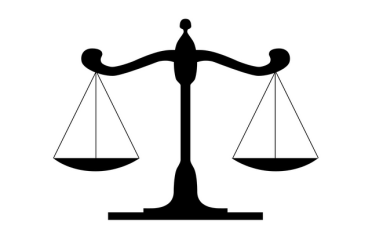 TITLE IV TRADE AND TRADE-RELATED MATTERS
CHAPTER  1 NATIONAL TREATMENT AND MARKET ACCESS FOR GOODS

Section 1 Common Provisions

Article 25 Objective
Establishing FTA with a transitional period (10 years – Ukraine, 7 years – EU).
Estimated benefits (customs duty elimination)  for Ukrainian exporters 487 mln dol annually (330 mln dol – for agriculture)
For bilateral trade - average tariff to decrease from 4.95% to 2.45% in Ukraine, from 7.6% to 0.5% in the EU
Oxford Economics (2012): for Ukraine largest benefits for agriculture, food and textile industries, trade and construction

Article 26 Scope and coverage
rules of origin in the Protocol 1
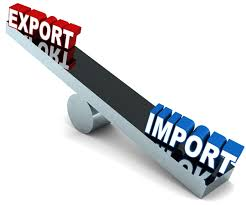 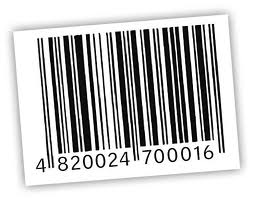 Rules of origin
Preferential treatment for goods:
direct supply within the territories of the EU and Ukraine
involving transit throu the third countries – if under survailance of customs authorities
after exhibitions in the third countries – subject to certain conditions
Cumulation principle – e.g. preferential treatment in Ukraine for goods insufficiently processed in the EU but if they incorporate materials originating in Ukraine...
Documents:
movement certificate EUR.1
invoice declaration, given by the exporter (if low value consignment <=6000 euro, or approved exporter)
No proof of origin – for individuals if not for further sale (packages <=500 euro, traveller’s luggage <=1200 euro)
Rules for certificate of origin: http://ec.europa.eu/taxation_customs/customs/customs_duties/rules_origin/preferential/article_774_en.htm#proof_of_origin
Proof of origin is usually valid for 4 months. 
Ukraine joined Regional Convention on pan-Euro-Mediterranean preferential rules of origin in 2018
Section 2 Elimination of Customs Duties, Fees and Other Charges
Article 29 Elimination of customs duties on imports
Schedule in Annex I-A (+ annexed tariff quotas for a number of food products: 18% of exports from Ukraine to the EU and 4%of exports from the EU to Ukraine)
worn clothing – 5 years transition period (Annex I-B)
After 5 years – consultations about acceleration of elimination of customs duties
Article 30 Standstill 
No increase of existing tariffs, exceptions (increase after larger decrease / Dispute Settlement Body authorization)
Article 31 Customs duties on exports
Annex I-C – Schedule for Ukraine (some animals and products, oil-yielding crops, metal scrap) – 10 years
у Annex І-D - safeguard measures for export duties  Schedule for Ukraine – 15 years
Article 32 Export subsidies and measures of equivalent effect
No for agricultural products. 
Article 33 Fees and other charges
in connection with the importation or exportation of goods <= approximate cost of services rendered , not protectionism or fiscal purposes.
Section3 Non-Tariff Measures
Article 34 Національний режим 
Article 35 Import and export restrictions
Prohibited - except as otherwise provided in the AA or in Article XI of GATT 1994. 

Section 4 Specific Provisions Related to Goods
Article 36 General exceptions
Allowed – measures in accordance with Articles XX and XXI of GATT 1994. 

Section 5 Administrative Cooperation and Coordination with Other Countries
Article 37 Special provisions on administrative cooperation
Temporary suspension of preferential treatment for a particular product – if non-cooperation / fraud in case of proof of origin – if imports > usual level of production and export capacity

Article 39 Agreements with other countries
Allows customs unions, free trade areas or arrangements for frontier traffic except  if conflict with the AA
consultations within the Trade Committee, including  the EU enlargement issues
Ukraine must start negotiations about establishing FTAs with countries in customs unions with the EU
CHAPTER 2 TRADE REMEDIES
Section 1  Global Safeguard Measures
Article 40 General provisions
Article XIX of GATT 1994, the Agreement on Safeguards , Article 5 of the Agreement on Agriculture
Article 41 Transparency
notification to the other Party, if the latter is among the 5largest suppliers 
Article 43 Developing country
Ukraine – status of developing country: not affected by safeguard measures if its share < 3% in the EU (if <9% together with other similar countries)

Section 2 Safeguard Measures on Passenger Cars
Article 44 Safeguard measures on passenger cars
Ukraine can increase import tariffs (according to the schedule in the Annex II: 2-15 years) - if imports from the EU exceed the specified level

Section 4 Anti-dumping and Countervailing Measures
Article 46 General provisions
WTO rules
Article 50 Application of measures and reviews
preference to price undertakings offered by exporters instead of anti-dumping or countervailing duty
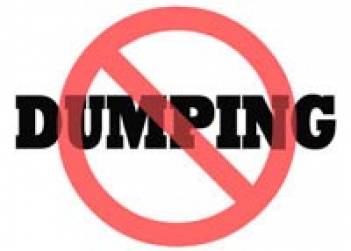 CHAPTER 3 TECHNICAL BARRIERS TO TRADE
Article 53 Scope and definitions
Technical regulations, standards, and conformity assessment procedures. 
purchasing
Does not appy to specifications prepared by public authorities for their own production or consumption requirements.
Article 55 Technical cooperation
Article 56 Approximation of technical regulations, standards, and conformity assessment
Horizontal legislation – 1 year:
General product safety
Requirements for accreditation and market surveillance relating to the marketing of
Products
Common framework for the marketing of products
Units of measurement
Liability for defective products
Vertical (sectoral) – mostly 2-5 years
Ukraine shall refrain from amending its legislation on technical regulation, except for harmonization with the EU
Transposing the corpus of European standards as national standards
Withdrawal of conflicting national standards,
Article 57 Agreement on Conformity Assessment and Acceptance of Industrial Products
Trade between in goods covered by ACAA  - under the same conditions as trade between the EU member states.
Before that – WTO TBT Agreement
Article 58 Marking and labelling
right to require the label or marks  to be in a specified language
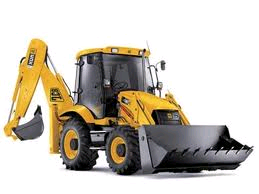 CHAPTER 4 SANITARY AND PHYTOSANITARY MEASURES
Article 60 Multilateral obligations
reaffirming SPS Agreement. 
Стаття 61 Scope
measures listed in Annex IV 
Стаття 64 Regulatory approximation
Стаття 65 Recognition for trade purposes of animal health and pest status and regional conditions
Annexes VІ - VІІ  
Article 68 Notification, consultation and facilitation of communication
notification within 2 working days of any serious public, animal or plant health risk 
Article 70 Certification procedure
Annex XІI.
Article 72 Import checks and inspection fees
frequencies of physical import checks – Annex XI Part B. 
Article 73 Safeguard measures
If measures to control are taken by the importing Party, the exporting Party is to take equivalent measures
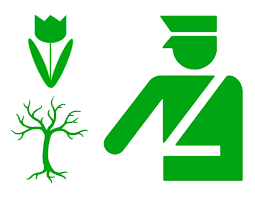 Chapter 5 CUSTOMS AND TRADE FACILIATION
Article 76 Legislation and procedures
avoid unnecessary or discriminatory burdens on economic operators 
single administrative document for customs declarations;
application of international instruments applicable in the field of customs and trade (World Customs Organization, WTO, the UN, EC guidelines such as the Customs Blueprints
no requirements for the mandatory use of customs brokers
no requirements for the mandatory use of pre-shipment inspections or destination inspection
Article 77 Відносини з бізнес спільнотою 
постійні консультаційні механізми між адміністративними органами та бізнес спільнотою
Article 78 Fees and charges
не можуть перевищувати вартість наданих послуг
shall not be calculated on an ad valorem basis
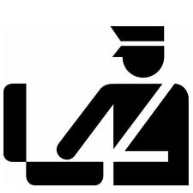 Article 79 Customs valuation
The Agreement on the Implementation of Article VII of GATT 1994
Minimum customs values shall not be used 
Article 80 Customs cooperation
joint border controls where feasible and appropriate 
mutual recognition of  authorised traders and customs controls 
Article 81 Mutual administrative assistance in customs matters
Article 84 Approximation of customs legislation
Annex XV (Customs Code EU  etc., mostly 3 years) 
Modernized Customs Code of the EU (Regulation (EC) No 450/2008) – some provisions:
excluded from approximation
approximation based on the best endeavour principle
for incorporation into Ukrainian law
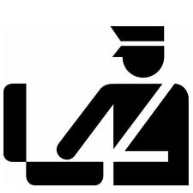 CHAPTER 6 ESTABLISHMENT, TRADE IN SERVICES AND ELECTRONIC COMMERCE
Section І General Provisions
Article 85 Objective, scope and coverage
The Chapter does not apply to:
Government procurement
Subsidies
Measures affecting natural person seeking access to the employment market / regarding citizenship, residence or employment on a permanent basis
Article 86 Definitions
“Key personnel" natural persons  … responsible for the setting-up or the proper control, administration and operation of an establishment
Section 2 Establishment
Article 87 Scope 
Doesn’t apply to some sectors, e.g. audiovisual, national maritime cabotage, etc.: 
Article 88 National treatment and Most Favourable Nation treatment
Except horizontal and sectoral reservations in Annexes ХVI-D  (Ukraine) and XVI-A (the EU in general and specific by each Member State)
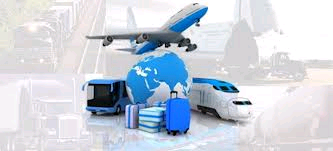 Section 3 Cross Border Supply of Services

Article 92 Scope
Doesn’t apply to : 
audio-visual services
national maritime cabotage
domestic and international air transport services …
Article 93 Market access
treatment no less favorable than in the commitments in Annexes ХVI-В and ХVI-Е. 
Article 94 National treatment
sectors in the Annexes ХVI-В та ХVI-Е.
Section 4 Temporary Presence of Natural Persons for Business Purposes

Article 98 Key personnel
entry and temporary stay <= 3 years…
Article 99 Graduate trainees 
<= 1 year 
Article 100 Business services sellers
<= 90 days in any 12 month period. 
Article 101 Contractual services suppliers
Annexes ХVI-С and ХVI-F: 
<= 6 months; 
>=6 years of professional experience in the sector
university degree or a qualification …
Article 102 Independent professionals 
similar requirements
>=6 years of professional experience in the sector
Section 5 Regulatory Framework
Sub-Section 1 Domestic Regulation
Article 104 Conditions for licensing
Criteria to avoid arbitrary decisions by the competent authorities
may take into account legitimate public policy objectives, including considerations of health, safety, the protection of the environment and the preservation of cultural heritage 
Sub-Section 2 Provisions of General Application
Article 106 Mutual recognition
Allows requiring that natural persons must possess the necessary qualifications and/or professional experience 
The Parties shall negotiate an agreement on the mutual recognition of requirements, qualifications, licences and other regulations...
Sectoral approximation of legislation is also in the Annexes
Sub-Section 3 Computer Services
Sub-Section 4 Postal and Courier Services
Sub-Section 5 Electronic communications
Article 116 Regulatory authority
відокремленість від будь-якого надавача послуг 
прозорість та неупередженість рішень та процедур регулюючих відомств по відношенню до всіх учасників ринку.
Article 118 Access and interconnection
If the market is not effectively competitive : 
non-discrimination of service suppliers by the operator; 
vertically integrated company  - transparent wholesale prices and internal transfer prices to avoid unfair cross-subsidy …
Article 121 Cross-border provision of electronic communication services
No restricting measures
Sub-Section 6 Financial Services

Article 125 Scope and definitions
Including insurance services
Article 126 Prudential carve-out
may adopt or maintain measures for prudential reasons, such as:
protection of investors, depositors, policy-holders…
ensuring the integrity and stability of a Party's financial system 
may require the registration of cross-border financial service suppliers of the other Party and of financial instruments 
Article 127 Effective and transparent regulation
several internationally agreed standards for regulation and supervision: the Basel Committee's “Core Principle for Effective Banking Supervision”, etc.
Article 130 Specific exceptions
Services forming part of a public retirement plan or statutory system of social security... 
monetary or exchange rate policies.
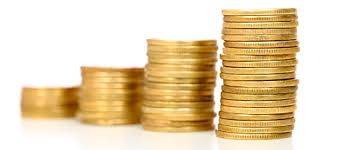 Sub-Section 7 Transport Services
Article 135 International maritime transport
between the ports of Ukraine and of the EU Member States / between the ports of the MS/ ports of Ukraine and third countries / ports of the MS and third countries
MFN and National treatment for access to infrastructure and services of ports ... 
Article 136 Road, rail and inland waterways transport
Market access - to be regulated by separate agreements  
<= restrictions than before the AA’s entry into force
Existing bilateral agreements
Article 137 Air transport 
Similar provisions
Section 6 Electronic Commerce
Article 139 Objective and principles
international standards of data protectionї
не стягуються митні платежі
Article 140 Regulatory aspects of electronic commerce
Cooperation:
recognition of certificates of electronic signatures 
liability of intermediary service providers 
treatment of unsolicited electronic commercial communications 
protection of consumers
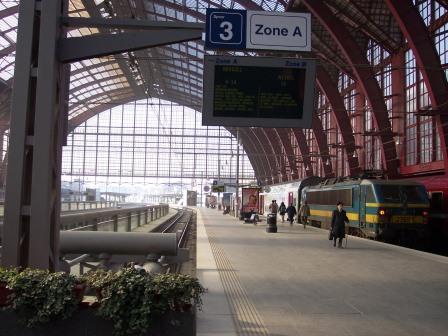 Section7 Exceptions
Article 141 General exceptions
public security / public morals / maintaining public order
protection of human, animal or plant life or health
conservation of exhaustible natural resources if  the measures affect domestic entities too
protection of national treasures of artistic, historic or archaeological value;
prevention of deceptive and fraudulent practices …
protection of the privacy of individuals 
collection of direct taxes 
social security systems 
exercise of official authority
Article 142 Taxation measures
Article 143 Security exceptions
CHAPTER 7 CURRENT PAYMENTS AND MOVEMENT OF CAPITAL
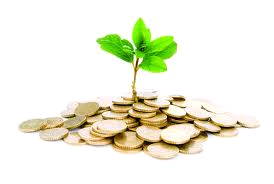 Article 144 Current payments
no restrictions, allow in freely convertible currency - for payments and transfers on the current account of balance of payments 
Article 145 Capital movements
вільний рух капіталу, пов’язаного з надходженням прямих інвестицій + виплати або репатріації інвестованих капіталів та прибутку.
free movement  - transactions for direct investments  and to the liquidation or repatriation of the capitals and of any relevant profit – free movement
free movement of capital relating to credits related to commercial transactions / provision of services – if a resident of one of the Parties is participating
free movement of capital relating to portfolio investments and financial loans and credits by the investors of the other Party
liberalisation of transactions on the capital and financial account of balance of payments equivalent to the liberalisation in the EU prior to the granting of internal market treatment for financial services
Article 146 Safeguard measures
If serious difficulties for the operation of exchange rate policy or monetary policy - <=6 month
ГЛАВА 8 PUBLIC PROCUREMENT
Article 148 Objectives
reciprocal and gradual opening of their respective procurement markets 
approximation of legislation
наближення законодавства - Директиві № 2004/18/ЄС Європейського Парламенту і Ради від 31 березня 2004 року про координацію процедур з проведення тендерів на укладення контрактів на виконання робіт, постачання товарів і надання послуг і Директиви № 2004/17/ЄС Європейського Парламенту та Ради від 31 березня 2004 року про координацію процедур здійснення закупівель суб’єктами, що здійснюють свої діяльність у водному, енергетичному, транспортному та поштовому секторах
Article 149 Scope
applies to works, supplies and services for public contracts + in the utilities sectors and works and services concessions
Contracts > threshold level, e.g.:
EUR 133.000 for public supply and service contracts awarded by central government authorities…
EUR 5.150.000 in the case of works contracts in the utilities sector
The thresholds to be revised
Article 150 Institutional background
Article 151 Basic standards regulating the award of contracts
All intended procurements are to be published
The description of the characteristics required of a work, supply or service should not refer to a specific source, trade marks, patents…. unless accompanied by the words ‘or equivalent’. 
Upon request of an unsuccessful applicant, reasons must be provided in sufficient detail
Article 153 Legislative approximation
CHAPTER 9 INTELLECTUAL PROPERTY
Section 2 Standards Concerning Intellectual Property Rights
Sub-section 1 Copyright and Related Rights
Article 162 Duration of authors' rights
life of the author and for 70 years after…
Article 163 Duration of cinematographic or audiovisual works
Article 164 Duration of related rights
Article 165 Protection of previously unpublished works
Article 166 Critical and scientific publications
Article 167 Protection of photographs
Article 168 Cooperation on collective management of rights
Article 169 Fixation right
Article 170 Broadcasting and communication to the public
Article 171 Distribution right
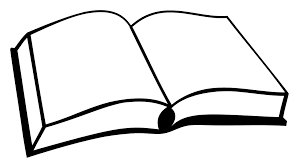 Article 172 Limitations
In articles 169, 170 та 171: e.g. use solely for the purposes of teaching or scientific research
Article 173 Reproduction right
Article 176 Protection of technological measures
Article 177 Protection of rights management information
Article 178 Right holders and subject matter of rental and lending right
Article 179 Unwaivable right to equitable remuneration
Article 180 Protection of computer programs
Article 181 Authorship of computer programs
Article 183 Exceptions to the restricted acts relating to computer programs
Article 184 Decompilation
Article 185 Protection of databases
Article 191 Broadcasting of programmes by satellite
Article 192 Cable retransmission
Sub-section 2 Trademarks
Article 193 Registration procedure
A trademark shall not be registered or shall be declared invalid  - if  it is identical/similar with an earlier trade mark, and the relevant goods or services are identical/similar…
Article 194 Well-known trademarks
Article 196 Exceptions to the rights conferred by a trademark
E.g. geographical indications
third party’s name or address
Article 197 Use of trademarks
Article 198 Grounds for revocation
Article 200 Term of protection
>=10 years, renewable
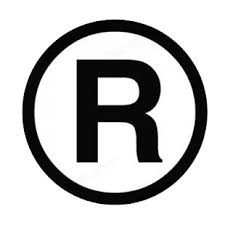 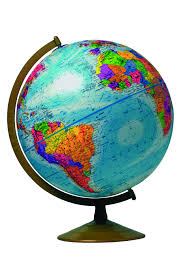 Sub-section 3 Geographical Indications
Article 202 Established geographical indications
Legislation і and list of geographical indications for agricultural products , foodstuffs , wines and spirit drinks  - Annex ХХІІ in two languages
Article 203 Addition of new geographical indications
No requirement to protect  - if conflicts with the name of a plant variety or an animal breed
Article 204 Scope of protection of geographical indications
Also protection against  the names accompanied by an expression such as "style", "type", "imitation", "flavour", "like" …
Article 206 Relationship with trade marks
відмовляють у реєстрації торговельну марку. 
не зобов’язуються охороняти географічне якщо, добре відомої торговельної марки. 
Article 208 Temporary measures
10 / 7 –year transition period for Ukraine for some drinks and cheese (e.g.Champagne, Cognac, Feta)
Sub-section 4 Designs
Article 213 Requirements for protection
Protection - if Registered / made available to the public 
Article 214 Term of protection
щонайменше 5 років із правом поновлення (але не більше 25 років)
незареєстрованих промислових зразків щонайменше 3 роки
Article 217 Exceptions
E.g. for experimental purposes
Sub-section 5 Patents 
Article 220 Supplementary protection certificate
medicinal and plant protection products 
Article 221 Protection of biotechnological inventions
Non-patentable cases, including for ethical reasons
Article 222 Protection of data submitted to obtain an authorisation to put a medicinal product on
the market
Article 223 Data protection on plant protection products

Sub-section 6 Topographies of semiconductor products

Sub-section 7 Other Provisions
Article 228 Plant varieties
Article 229 Genetic resources, traditional knowledge and folklore
Section 3 Enforcement of Intellectual Property Rights
Sub-section1 Civil Measures, Procedures and Remedies
Article 232 Presumption of authorship or ownership
Article 234 Measures for preserving evidence
Article 237 Corrective measures

Sub-section 2 Liability of Intermediary Service Providers
Article 245 Liability of intermediary service providers: "Mere conduit“
provision of access to a communication network
Article 246 Liability of intermediary service providers: "Caching"
Article 247 Liability of intermediary service providers: "Hosting"
Conditions when they are not liable
Article 248 No general obligation to monitor

Sub-section 3 Other Provisions
Article 250 Border measures
Against "counterfeit goods", "pirated goods", etc.
CHAPTER 10 COMPETITION
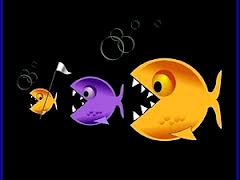 Section 1 Antitrust and Mergers
Article 253 Визначення 
 «відомство з питань конкуренції» Антимонопольний комітет України і Європейська Комісія. 
Терміни у Додатку ХХІІІ 
Article 254 Principles
Not allowed:
agreements / concerted practices between undertakings, which substantially lessen competition
abuse of a dominant position
concentrations between undertakings
Article 256 Approximation of law and enforcement practice
Україна наблизить до acquis ЄС – регламенти ЄС  - 3 роки
Article 257 Public enterprises and enterprises entrusted with special or exclusive rights 
Article 258 State monopolies 
Article 259 Exchange of information and enforcement cooperation
Section 2 State Aid
Article 262 General principles
Shouldn’t distort competition , exceptions: 
Social aid without discrimination related to the origin of the products
If natural disasters or exceptional occurrences
(b) сприяння важливого проекту для спільного Європейського інтересу (Сторін) або для виправлення порушень роботи в економіці;
(c) сприяння розвитку певної економічної діяльності …; 
(d) культури.
(f) інвестицій для відповідності стандартам у Додатку XXIX до Глави 6 «Екологія» ... 
Promoting economic development of least developed areas / with underemployment
important project in the common European / to remedy a serious disturbance in the economy of the EU MS or Ukraine;
development of certain economic activities without adverse effect for trading conditions
culture and heritage conservation…
investment  to achieve the environmental protection standards…., etc.
Article 263 Transparency
Notification  - if >200 thousand per undertaking during 3 years 
Website / sending information
Article 265 Relationship with WTO
right to apply trade remedies 
Article 267 Domestic system of state aid control
3 years - national state aid legislation and operationally independent authority
5 years - comprehensive inventory of aid schemes
CHAPTER 11 TRADE-RELATED ENERGY
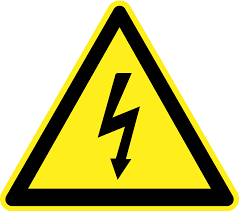 Article 268 Definitions
natural gas, electrical energy and crude oil 
Article 269 Domestic regulated prices
Prices for industrial consumers shall be determined solely by supply and demand
Regulated price  - possible for natural gas, electrical energy 
Article 270 Prohibition of dual pricing
Shall not adopt a measure resulting in a higher  price for exports  to the other Party than the price for domestic consumption
Article 276 Interruption
a Party shall not be held liable for an interruption as a result of actions by a third country / entity of the latter
Article 277 Regulatory authority for electricity and gas
Article 278 Relationship with the Energy Community Treaty
Article 279 Access to and exercise of the activities of prospecting, exploring for and producing hydrocarbons

CHAPTER 12 TRANSPARENCY
CHAPTER 13 TRADE AND SUSTAINABLE DEVELOPMENT
Article 291 Multilateral labor standards and agreements
E.g. labor standards should not be used for protectionist trade purposes.
Article 292 Multilateral environmental agreements
Article 293 Trade favouring sustainable development
E.g. promoting trade in eco-labelled goods 
Article 294 Trade in forest products
сприяти торгівлі легальною і сталою лісовою продукцією. 
Article 295 Trade in fish products
Article 299 Civil society institutions
Advisory Group on sustainable development  - independent representative organisations of civil society in a balanced representation of employers and workers organisations, NGOs, etc. 
Стаття 300 Institutional and monitoring mechanisms
Sub-Committee on Trade and Sustainable Development
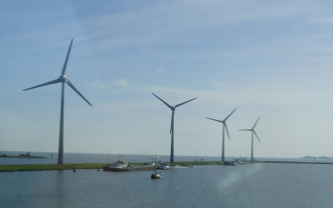 CHAPTER 14 DISPUTE SETTLEMENT
Article 305 Consultations
30 days
15 days – for on matters of urgency (perishable or seasonal goods)
3 days – if interruption of transport of energy goods

Section 1 Arbitration Procedure
Article 307 Composition of the arbitration panel
3 arbitrators 
If  the Parties are unable to agree on the composition – selecting by lot from the list of 15 previousey selected persons
Article 308 Interim Panel Report
<= 90 days
comments by the Parties
further analysis
the final arbitration panel ruling 
Article 310 Arbitration panel ruling

Section 2 Compliance
Article 311 Виконання постанови третейської групи 
Article 312 The reasonable period of time for compliance
30 days - the Party complained against shall notify of the time it considers it will require for compliance
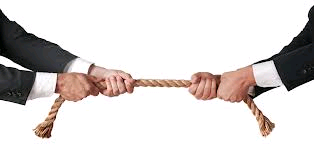 Article 313 Review of any measure taken to comply with the arbitration panel ruling
Article 314 Remedies for urgent energy disputes
Article 315 Temporary remedies in case of non-compliance
If no agreement on compensation <= 30  than the complaining Party can suspend obligations within the FTA at a level equivalent to the damage caused by the violation
the complaining Party may choose to increase its tariff rates to the MFN level 

Section 3 Common provisions
Article 321 Arbitration panel decisions and rulings
Any ruling of the arbitration panel shall be binding on the Parties and shall not create
any rights or obligations for natural or legal persons
Article 322 Dispute settlement relating to regulatory approximation
If a question of interpretation of an act of the institutions of the European Union – then a request the Court of Justice of the EU 

CHAPTER 15 MEDIATION MECHANISM
 Article 327 Objective and scope
to facilitate the finding of a mutually agreed solution through a comprehensive and expeditious procedure with the assistance of a mediator.
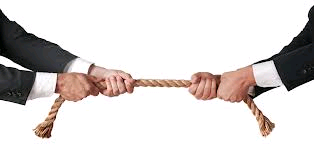 TITLE VI: FINANCIAL COOPERATION, WITH ANTI-FRAUD PROVISIONS
Article 453 
Financial assistance for Ukraine
Article 458 
The Association Council shall be informed of implementation of financial assistance, and its impact upon pursuing the objectives of this Agreement. 
Article 459 
principles of sound financial management as set out in Annex XLII
gradually approximation of Ukrainian legislation, Annex XLIII (against corruption, money laundering, etc.
TITLE VII INSTITUTIONAL, GENERAL AND FINAL PROVISIONS
CHAPTER 1 INSTITUTIONAL FRAMEWORK
Article 460 
Summit meetings - once a year 
overall guidance for the implementation of the AA
Articles 461 - 463
Association Council - monitoring the application and implementation of the AA and periodically reviewing
meet at ministerial level >=once a year 
consist of the members of the Council of the EU and members of the European Commission +  members of the Government of Ukraine
takes decisions and recommendations
may update or amend the Annexes considering the evolution of EU law
Article 464 - 466
Association Committee – assists the Association Council 
>=once a year 
special committees and bodies, sub-committees
Article 467 
Parliamentary Association Committee 
Members of the European Parliament + Members of the Ukrainian parliament
may make recommendations 
Article 469 
Civil Society Platform - forum for Members of the European Economic and Social Committee (EESC) and representatives of civil society of Ukraine
CHAPTER 2 GENERAL AND FINAL PROVISIONS

Стаття 475 Monitoring
Association Council shall agree on further market opening if the DCFTA  has been implemented
Article 478 Appropriate measures in case of non-fulfilment of obligations
Priority to the measures which least disturb the functioning the AA
Article 479 Relation to other Agreements
The Partnership and Cooperation Agreement (1994) is repealed 
References to PPCA in other agreements between the Parties shall be construed as referring  to the AA
Article 481 Duration
unlimited period 
review of the achievement of objectives under the AA within five years 
Denouncing is possible by notifying the other Party (termination after 6 monthes)
Стаття 485 Authentic Texts
In 23 languages
Each text being equally authentic
Article 486 Entry into force
enter into force on the first day of the second month following
the date of the deposit of the last instrument of ratification or approval 
Before that - temporary application of DCFTA